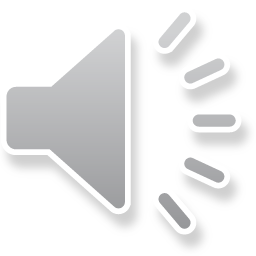 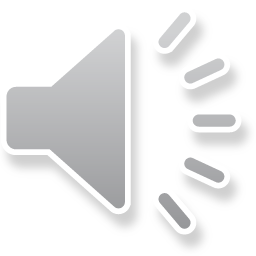 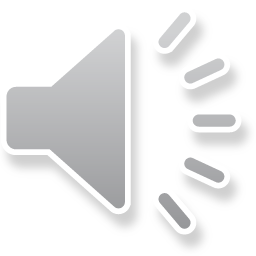 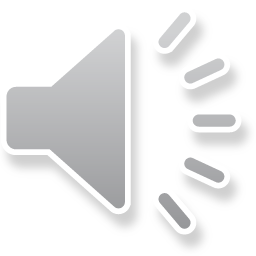 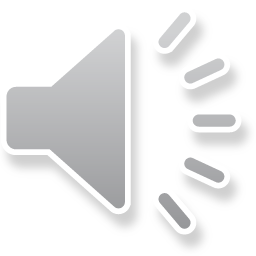 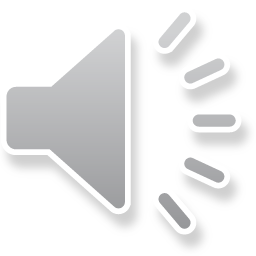 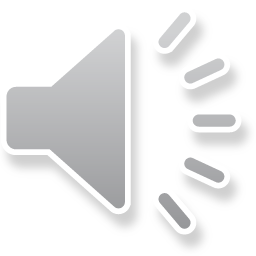 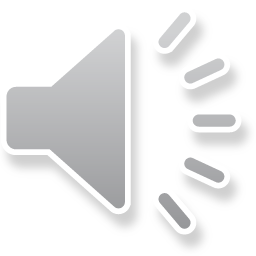 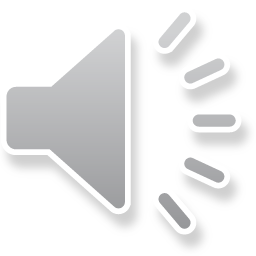 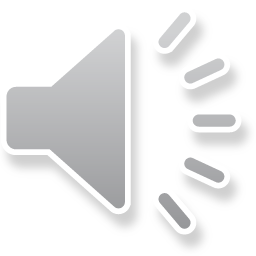 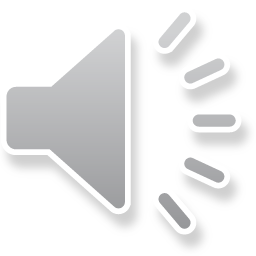 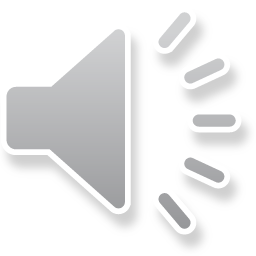 I. QUESTION
What do you do in your free time?
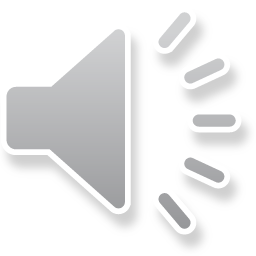 I ...
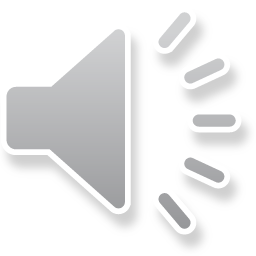 What book do you read?
It’s “...”.
I. QUESTION
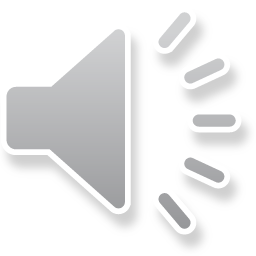 What do you do in your free time?
I...
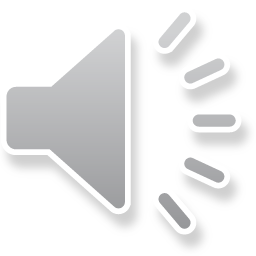 What color is your kite?
It’s ...
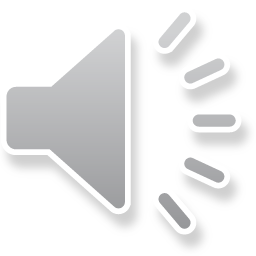 What shape is it?’
It’s ...
Who bought it for you?
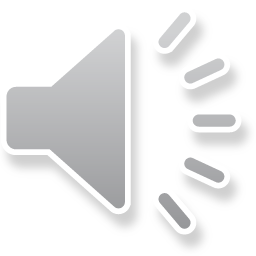 ...
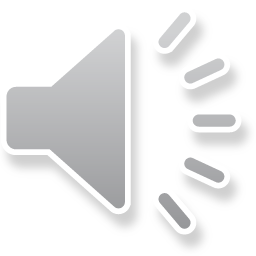 When do you fly a kite?
When it’s ...
I. QUESTION
What do you do in your free time? I...
When do you do exercise? In the ...
I. QUESTION
What do you do in your free time?
I...
Where do you go shopping?
I go to ...
Who take you go to there?
... and ...
II. VOCABULARY
do exercise:...........................................................
ride a bike:.............................................................
fly a kite:...............................................................
read a book:.........................................................
II. VOCABULARY
play game:...........................................................
watch TV:.............................................................
go shopping:.........................................................
play chess:............................................................
III. EXERCISE:
1. Look and match:
watch TV
go shopping
do exercise play chess
play game fly a kite
III. EXERCISE:
2. Read and color the activities:
I ride a bike
I read a book
I watch TV
I fly a kite
III. EXERCISES
3. Look at the pictures and write the words:
go shopping
watch the movie
do exercise
play game
listen to music
surf the web
.....
.....
.....
.....
.....
.....
III. EXERCISE:
4. Fill the words:
play c_ _ _ _
_ _ _ _ a book
R_ _ _ a bike
Wat_ _ TV
Listen to m_ _ _ _
III. EXERCISE:
5. Draw lines to match:
listen to music
read a book
fly a kite
play chess
ride a bike
III. EXERCISES
6. Which is different?
III. EXERCISES
7. Find the word:
watch TV
go shopping
play video games
listen to music
III. EXERCISES
8. Read and choose:
surf the web
watch TV
go shopping